Муниципальное казенное дошкольное образовательное  учреждение  Аннинский детский сад № 7 общеразвивающего вида
Муниципальный фестиваль 
«КОСМОФЕСТ- 2021»


Краткосрочный проект « Космос»
Средняя группа 


Подготовила: Тонких Елена Юрьевна, 
воспитатель  I КК 

АННА 2021 г.
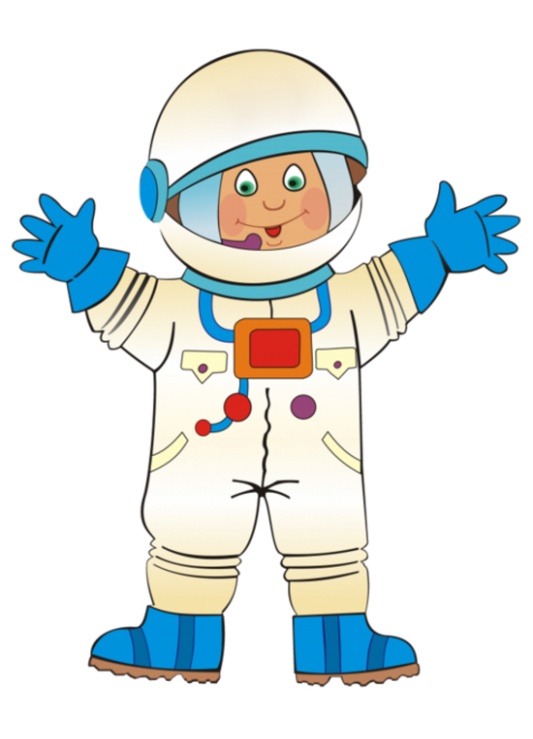 Вид проекта : познавательно- исследовательский. 
Продолжительность  проекта: краткосрочный  с 05.04 - 09.04.
Участники проекта: дети, воспитатель, родители.

Актуальность: В  2021 году наша страна отмечает великое событие по освоению космоса, 60 лет назад Ю.А. Гагарин совершил первый полёт в космос. В ходе бесед с детьми выяснилось, что у детей вызывает интерес космическая тематика, мы решили более глубже изучить тему космоса и отправиться в «космическую экспедицию»
Ожидаемый результат : В ходе реализации проекта мы узнаем много новой информации о космосе, о профессии космонавт. Повысится интерес к проблеме экологии на планете Земля. Разовьются умственные способности детей, которые проявятся в умении экспериментировать,  анализировать, делать выводы.
Цель : Расширение знаний и представлений детей о космосе, о профессии космонавт, о планетах солнечной системы. Развитие познавательного интереса, внимания, памяти, воображения, логического мышления, творческих способностей.Задачи: Образовательные: Формировать познавательно-исследовательские способности детей, знакомить с государственным праздником Днём Космонавтики, с первым русским космонавтом Ю.А.  Гагариным. Расширять представление детей о Солнечной системе, космических объектах, о деятельности людей по освоению космоса ( о профессии космонавт, о личных качествах космонавта) Развивающие: Развивать  интерес к окружающему миру, любознательность, фантазию, мышление, воображение.Воспитательные:  Воспитывать чувство патриотизма, гордость за Родину, за успех страны.
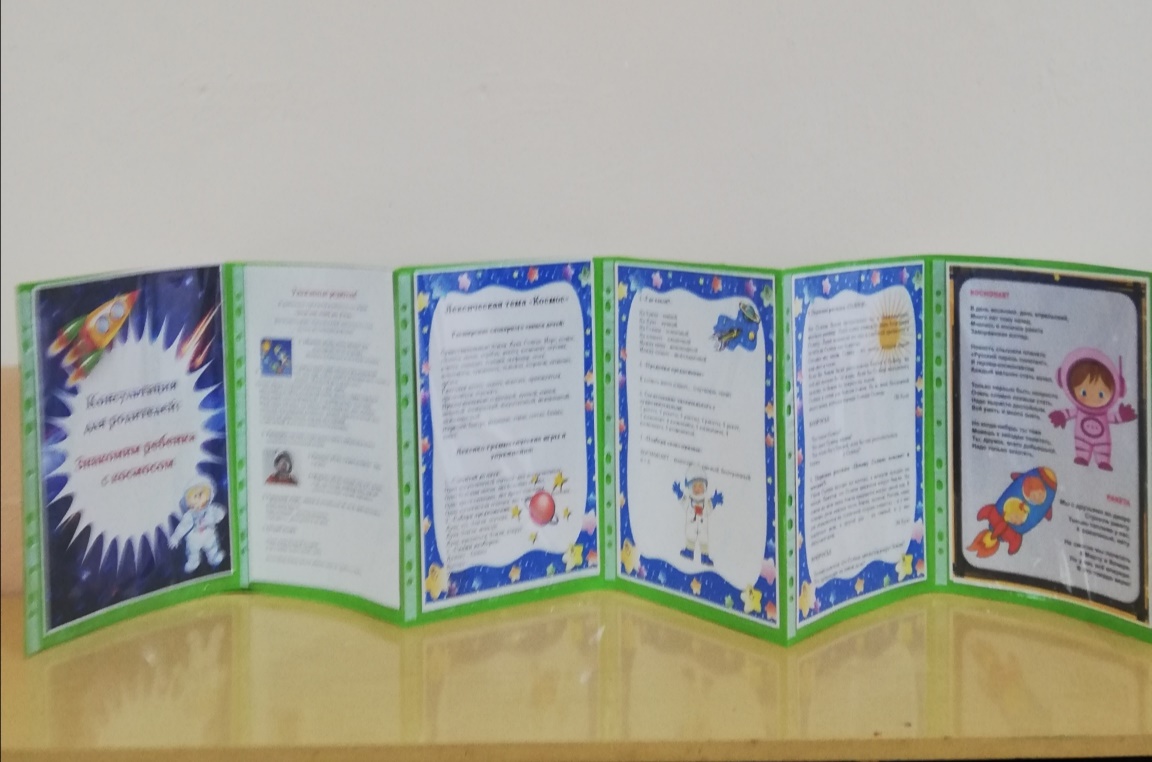 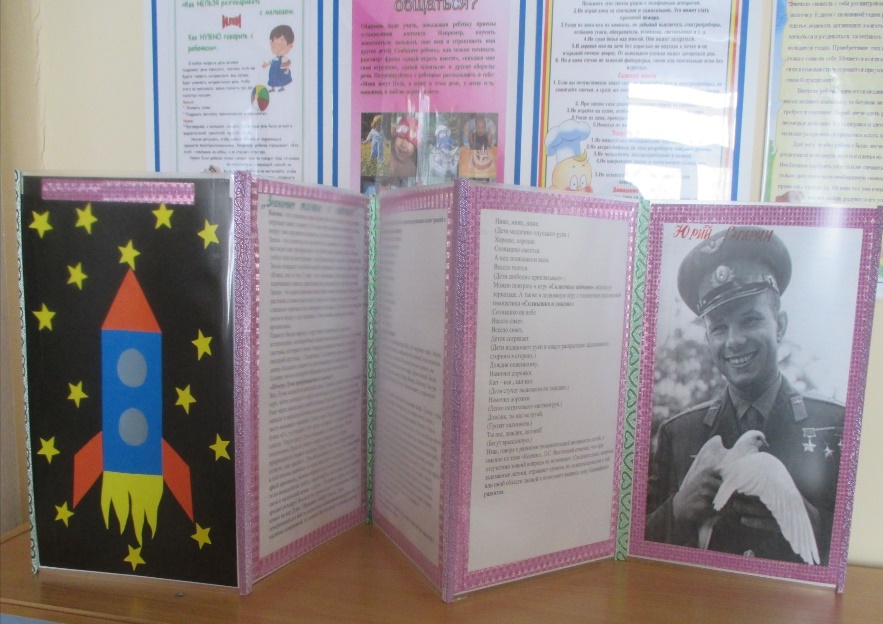 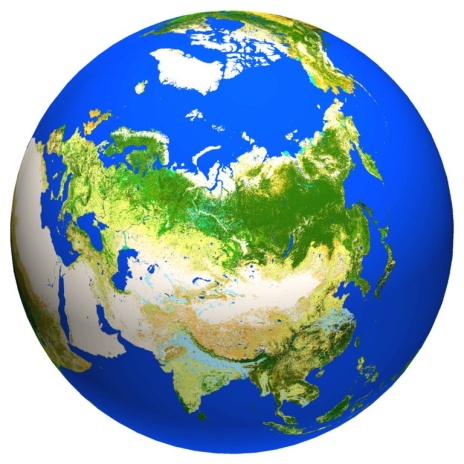 Приглашаем родителей в «Большое путешествие в Космос»
Мы в конструкторском отделе, Собираем космические ракеты.
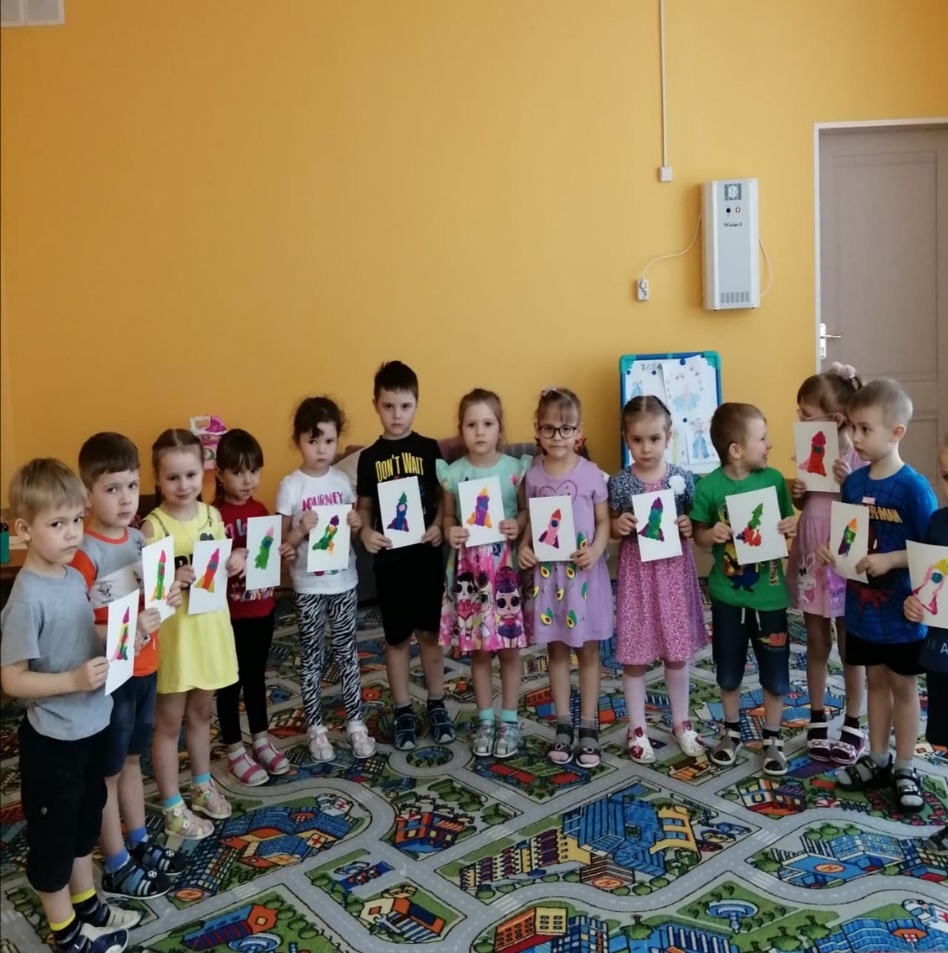 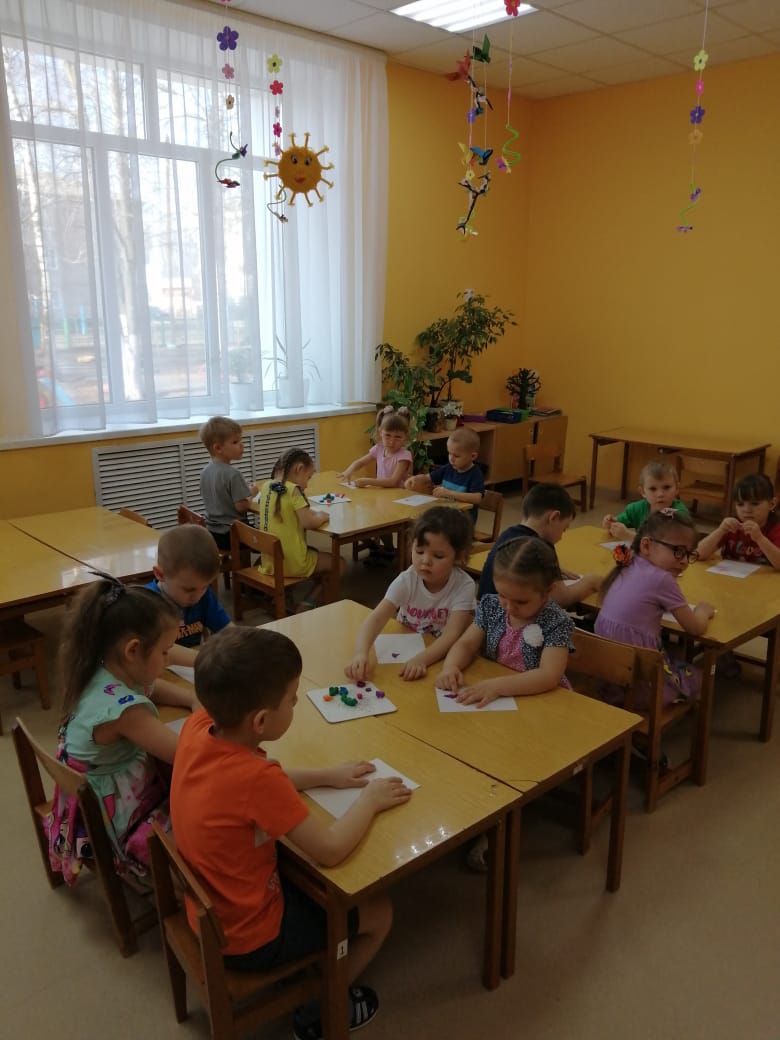 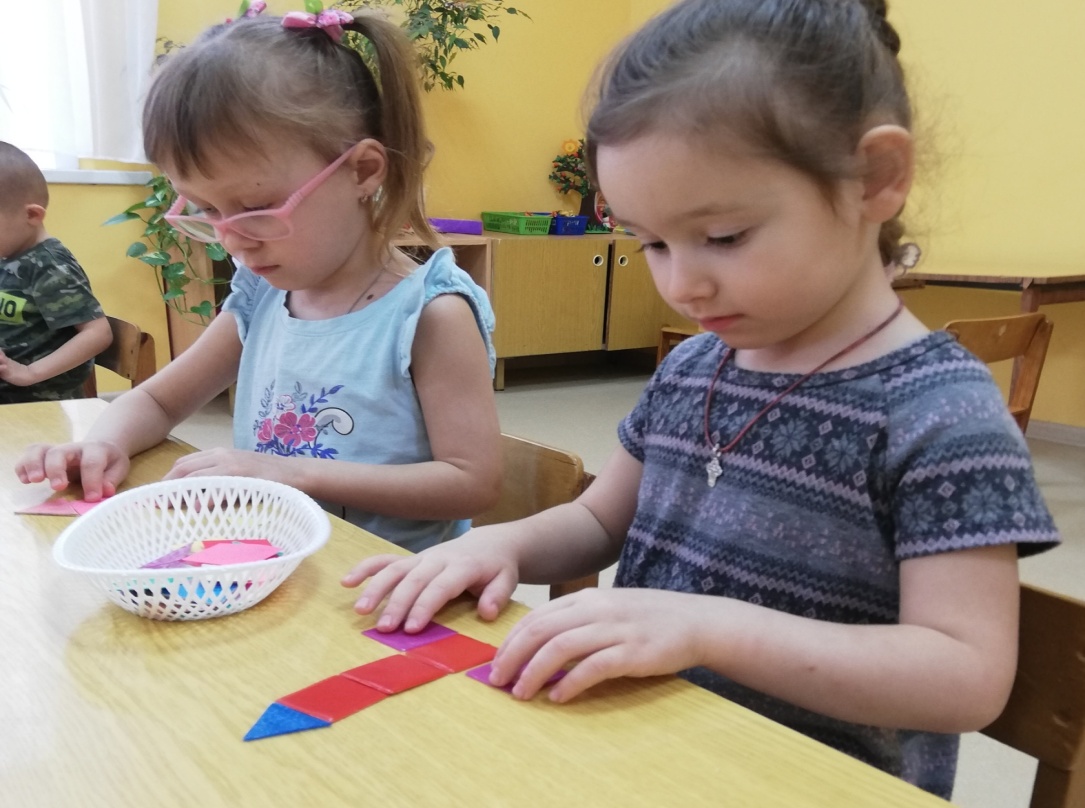 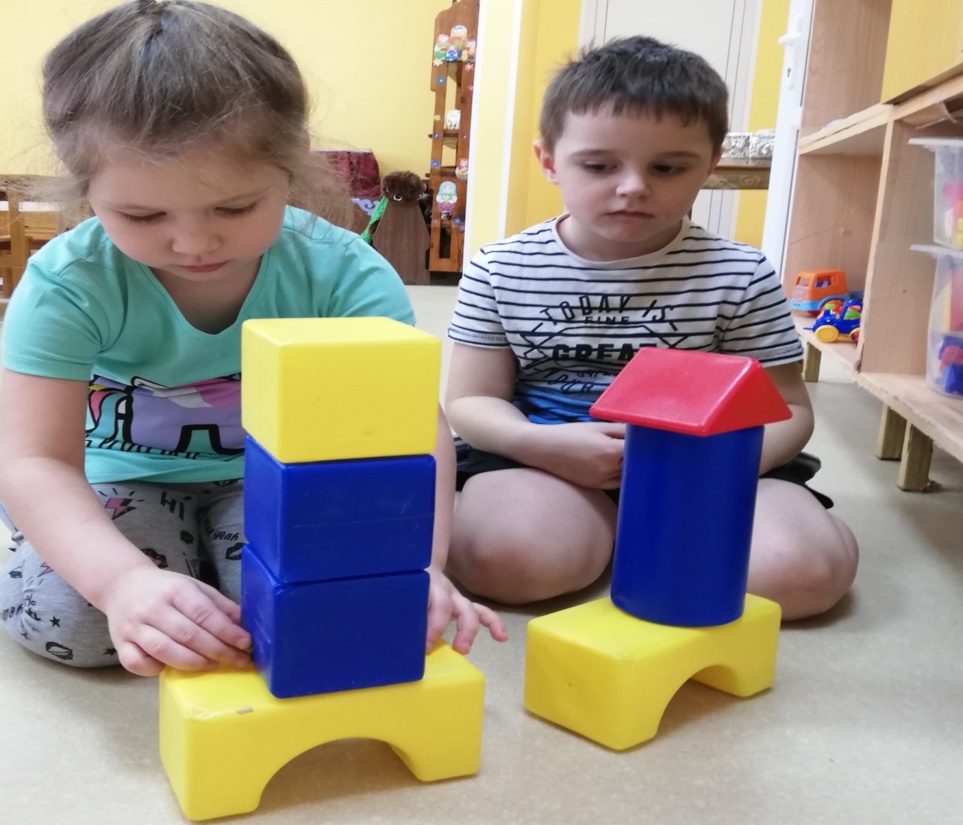 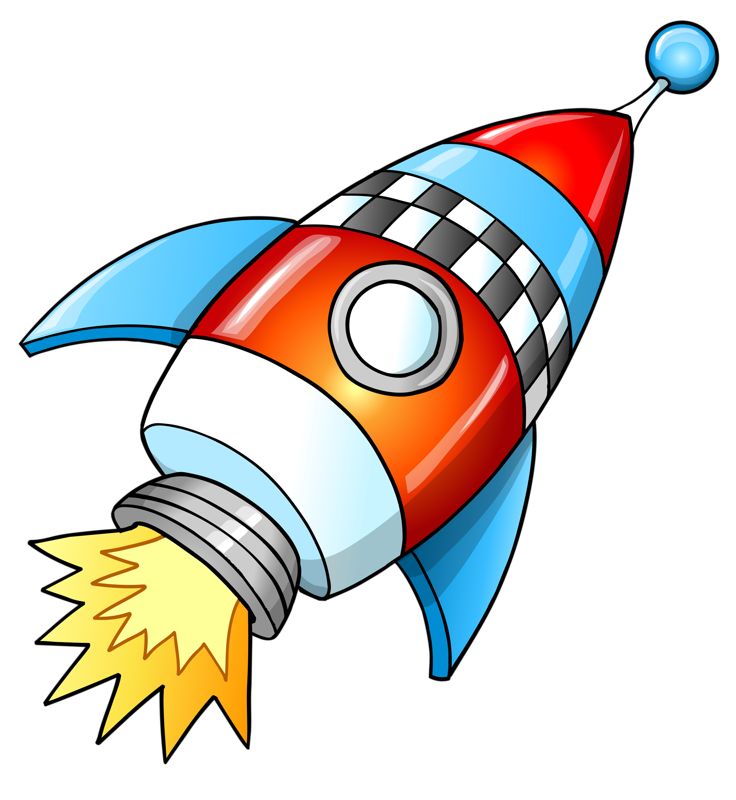 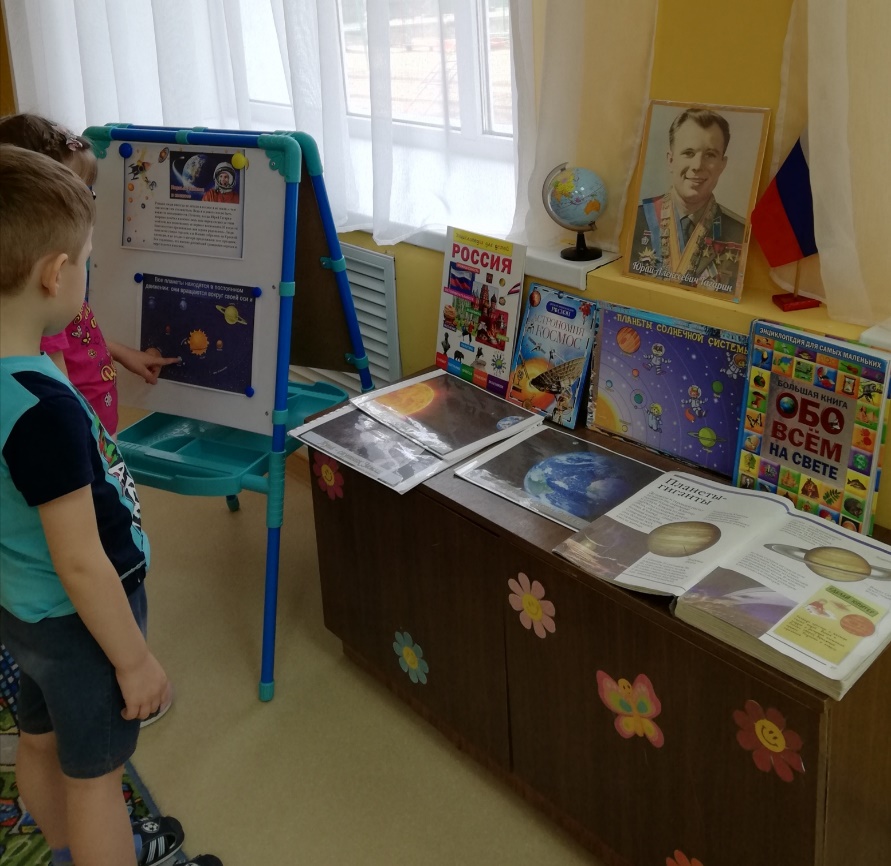 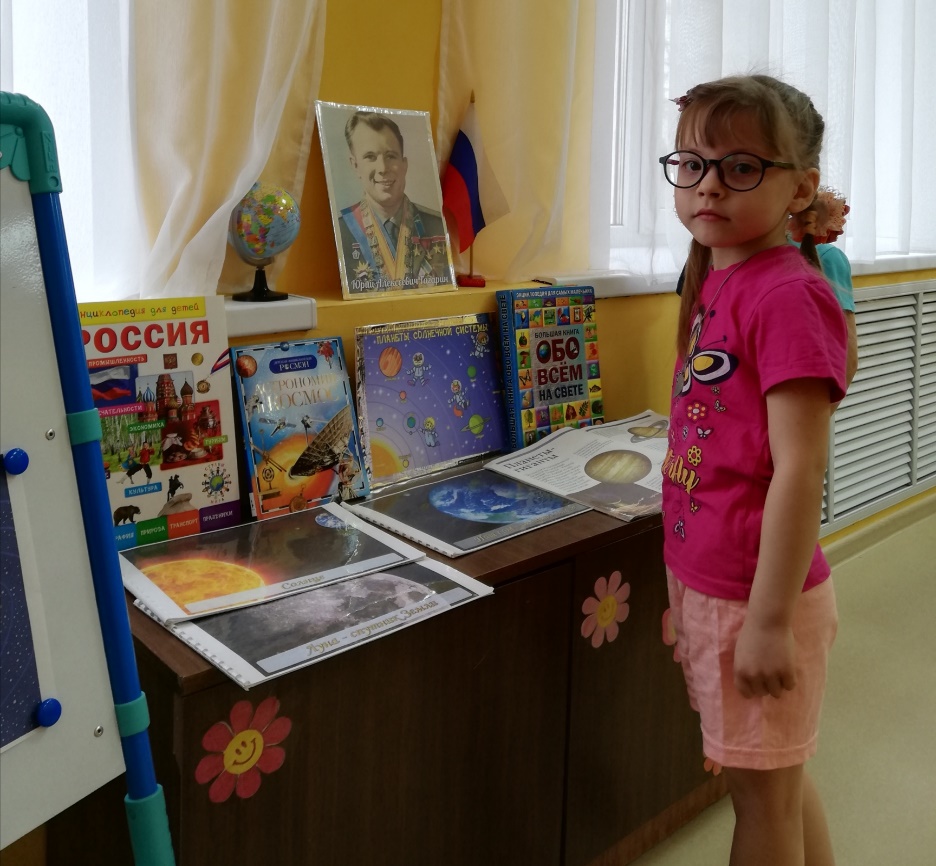 Белка и Стрелка в космос летали,Белка и Стрелка много видали- Спутники и быстрые кометы,Созвездья и разные планеты.
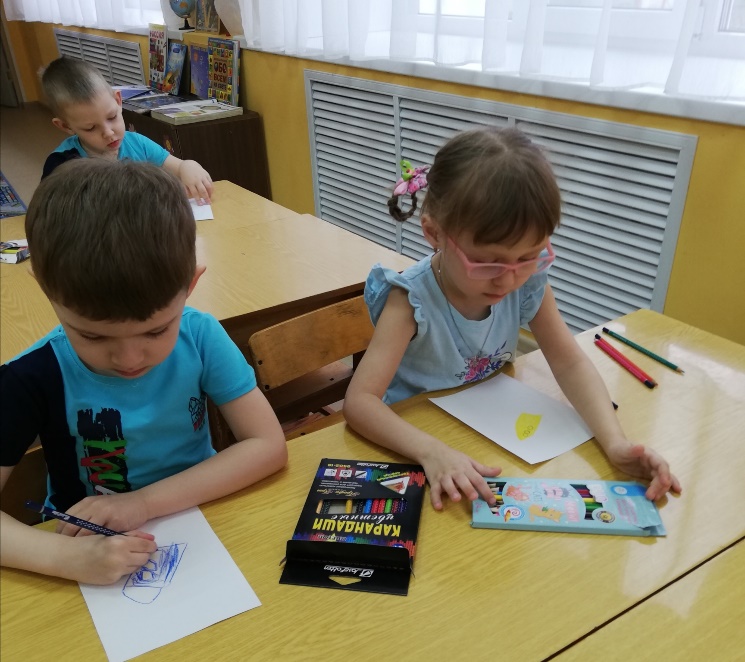 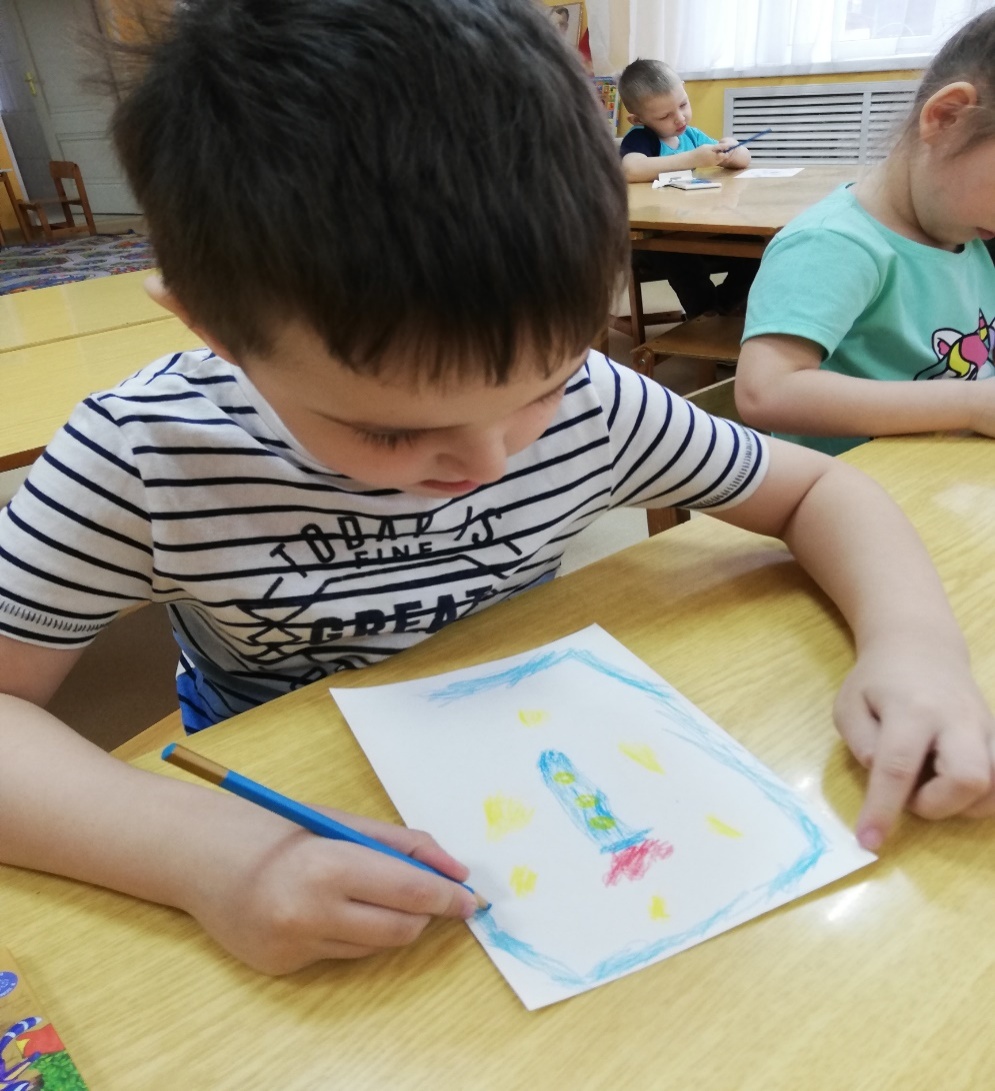 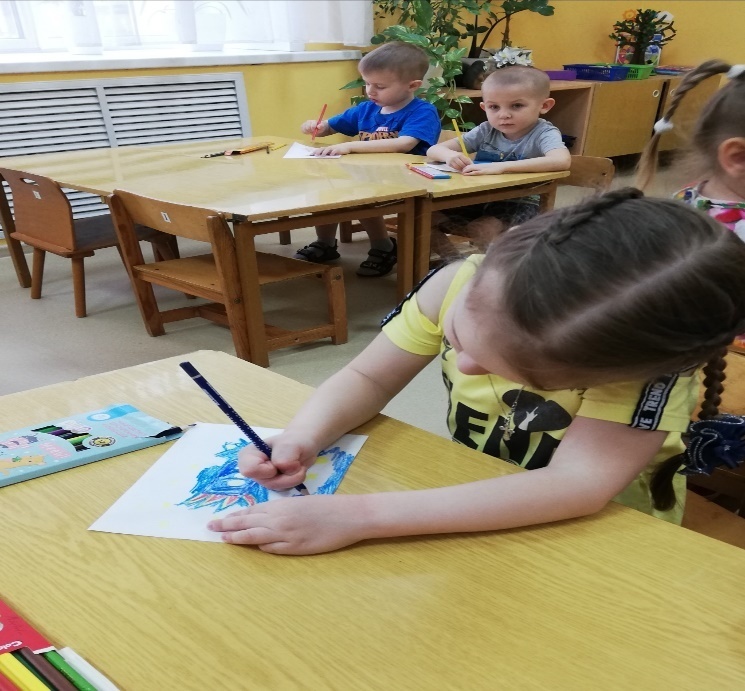 «Космические пазлы»
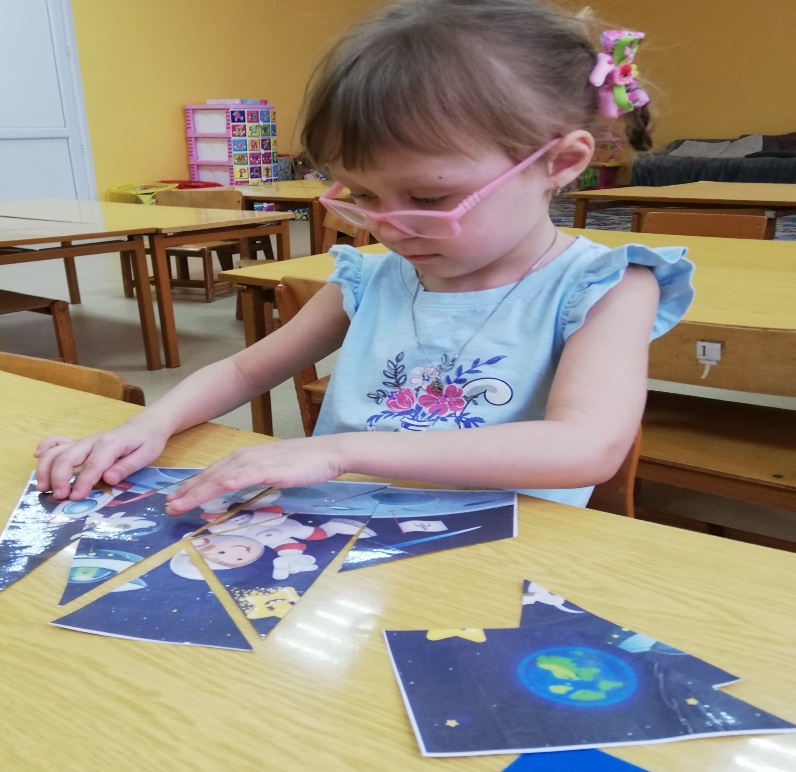 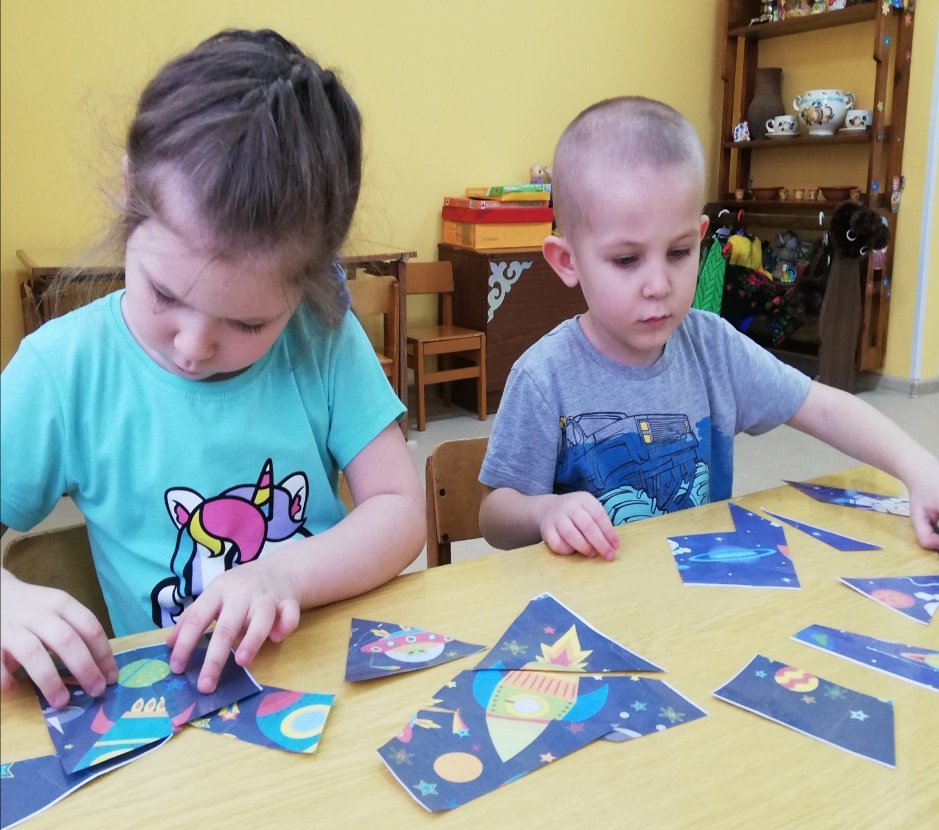 Загадывание космических загадок и рассматривание литературы
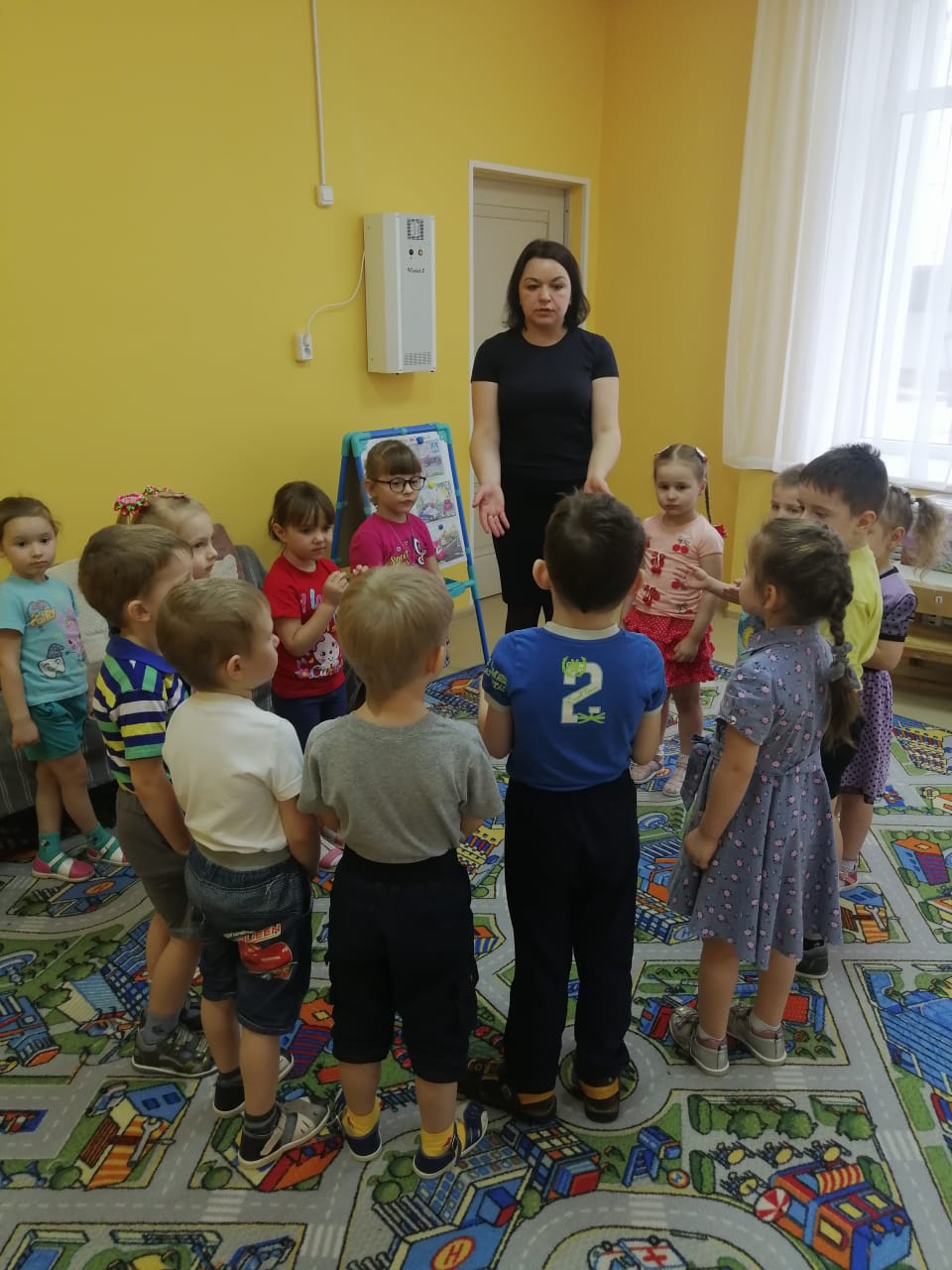 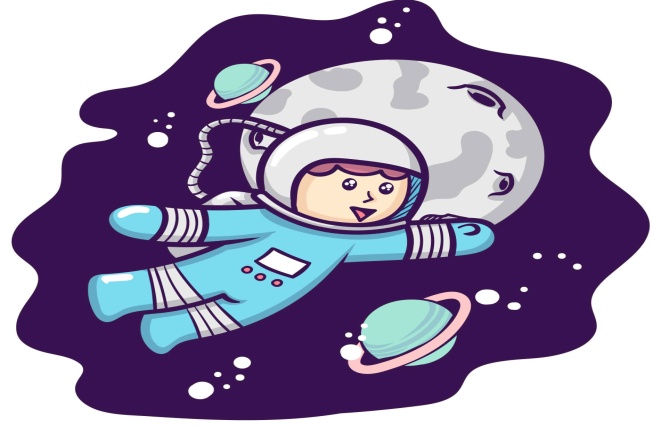 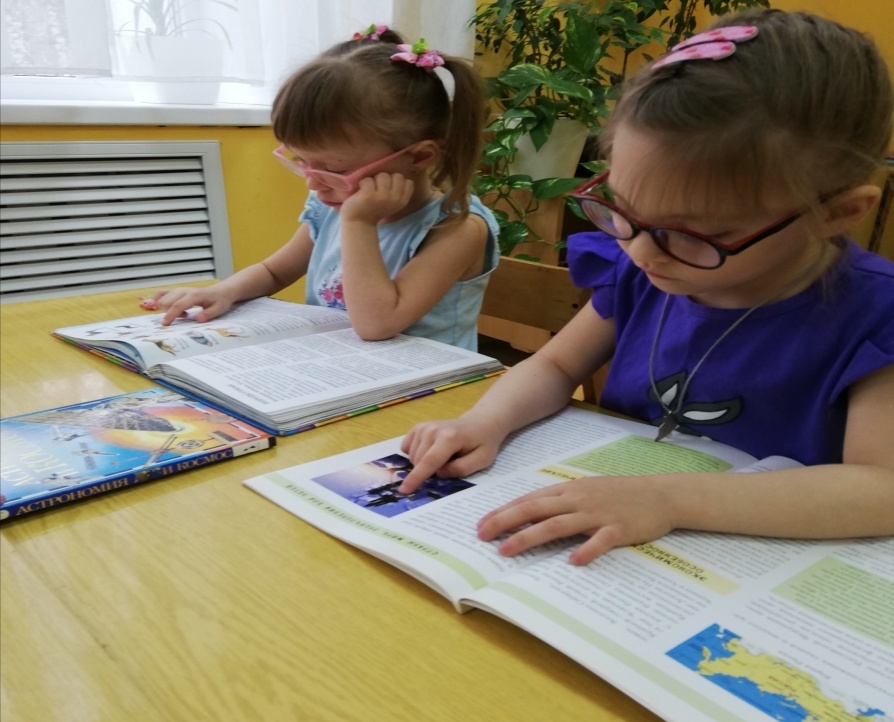 ВыводВ ходе реализации проекта  естественным образом осуществляла интеграцию образовательных областей, комбинировала разные виды детской деятельности и формы работы с детьми, решала образовательные задачи в совместной деятельности взрослого и детей, активно взаимодействовала  с семьями воспитанников. Жизнь в дошкольном учреждении это огромное количество проектов, один из самых интересных в этом году был посвящен дню космонавтики!
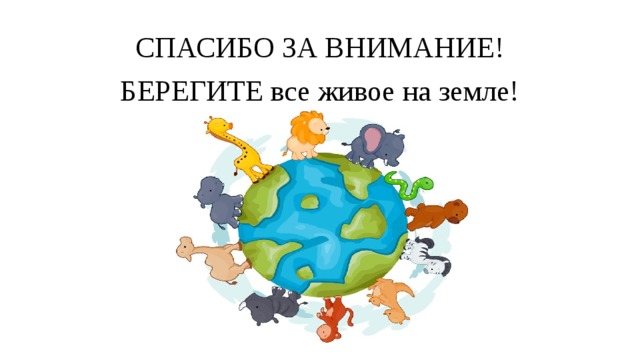